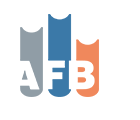 Po co WAM AFB?
Grzegorz Zys

Książnica Podlaska im. Łukasza Górnickiego w Białymstoku

8.12.2023
Po co WAM AFBP?
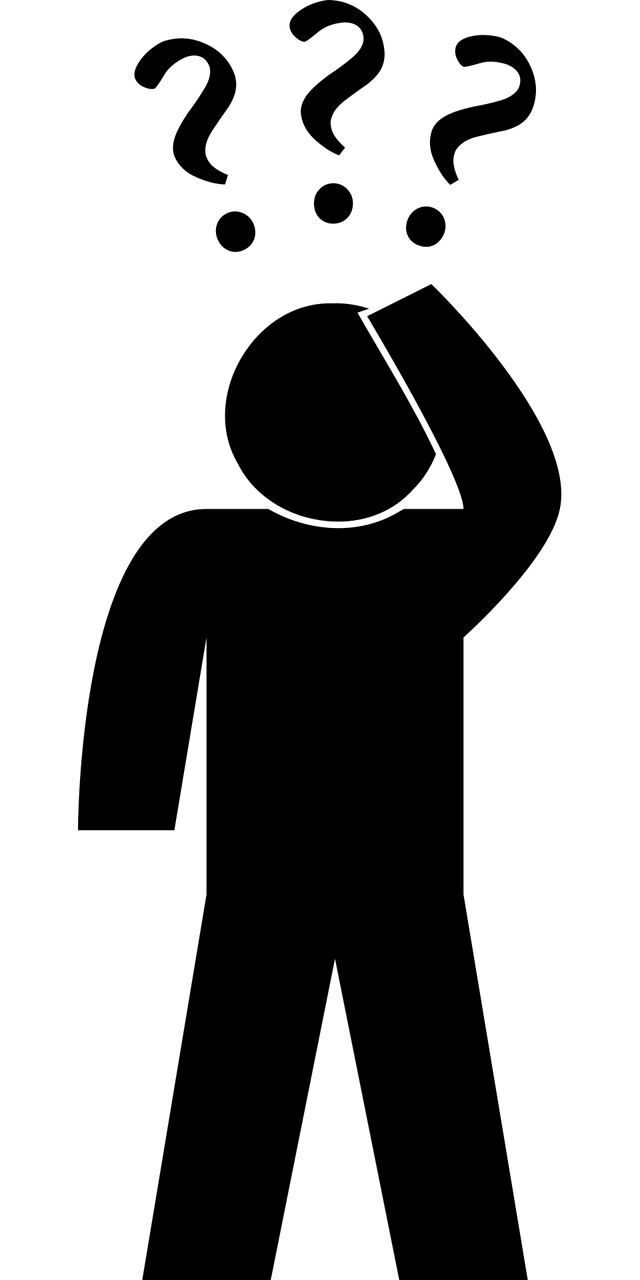 W - wojewódzki

A - administrator 

M - merytoryczny
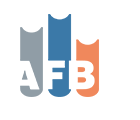 AFBP w województwie podlaskim
Książnica Podlaska od pilotażu (2013 r.)

10 bibliotek z województwa podlaskiego

100% bibliotek od 2016 r.
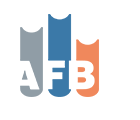 Po co nam AFBP czyli co robi biblioteka wojewódzka z danymi AFBP?
szkolenia on-line
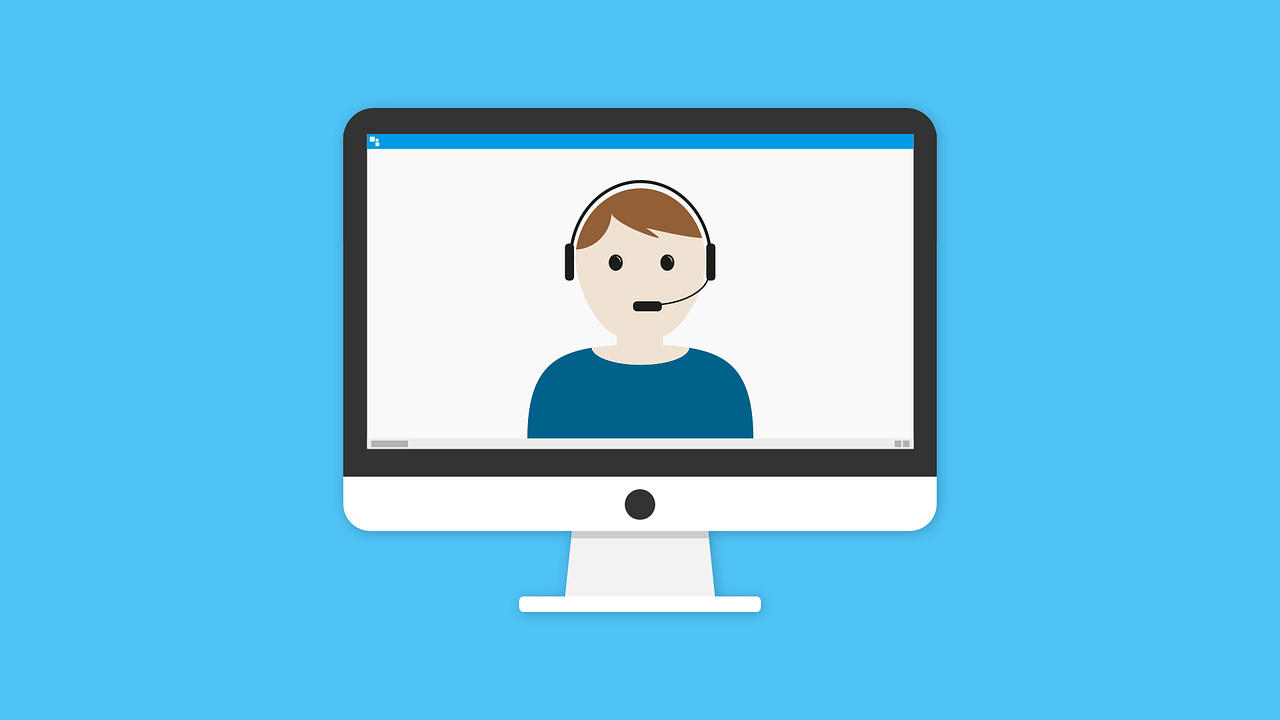 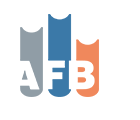 Po co nam AFBP czyli co robi biblioteka wojewódzka z danymi AFBP?
zbieranie danych
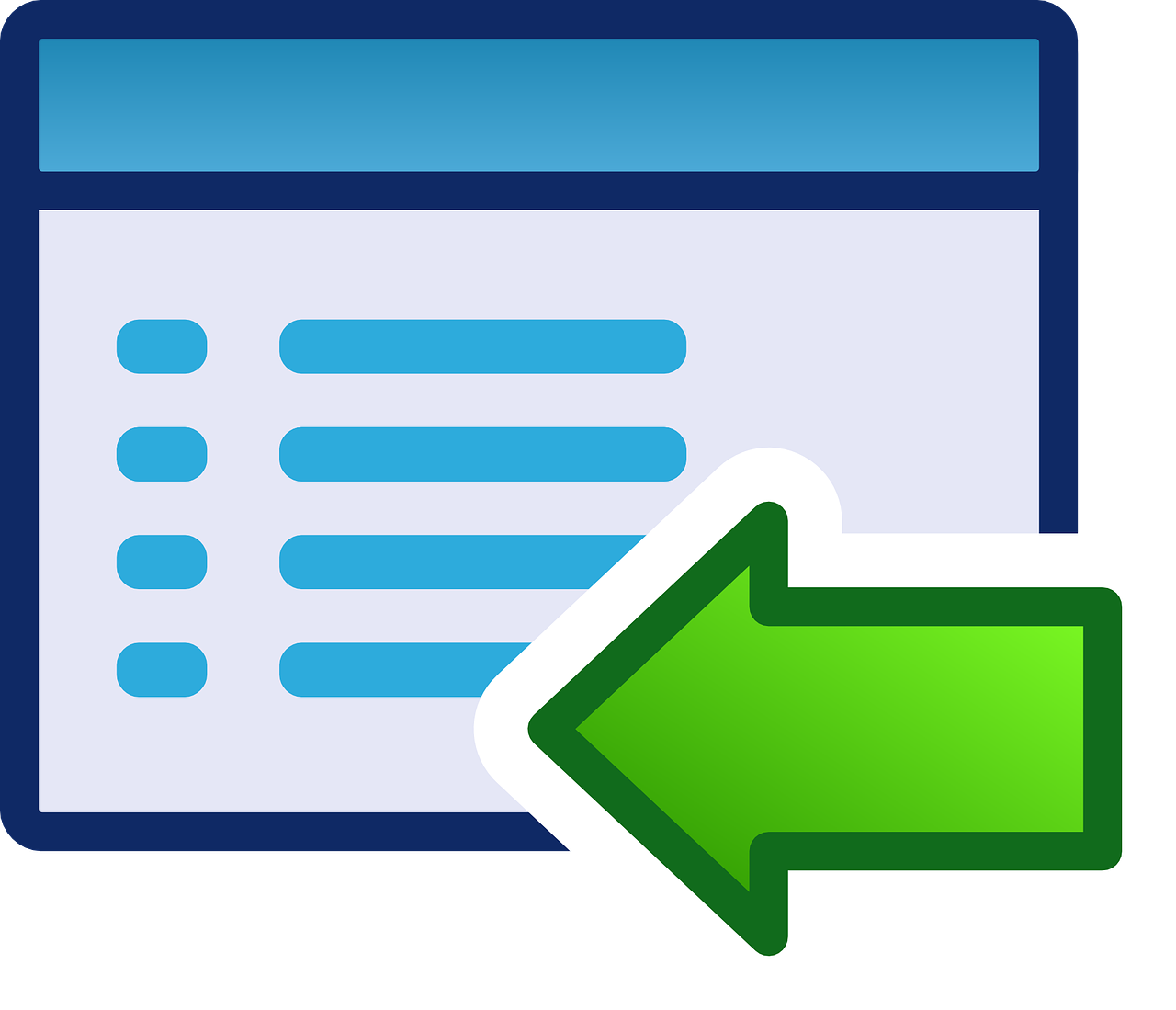 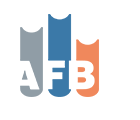 Po co nam AFBP czyli co robi biblioteka wojewódzka z danymi AFBP?
przypominanie o terminach
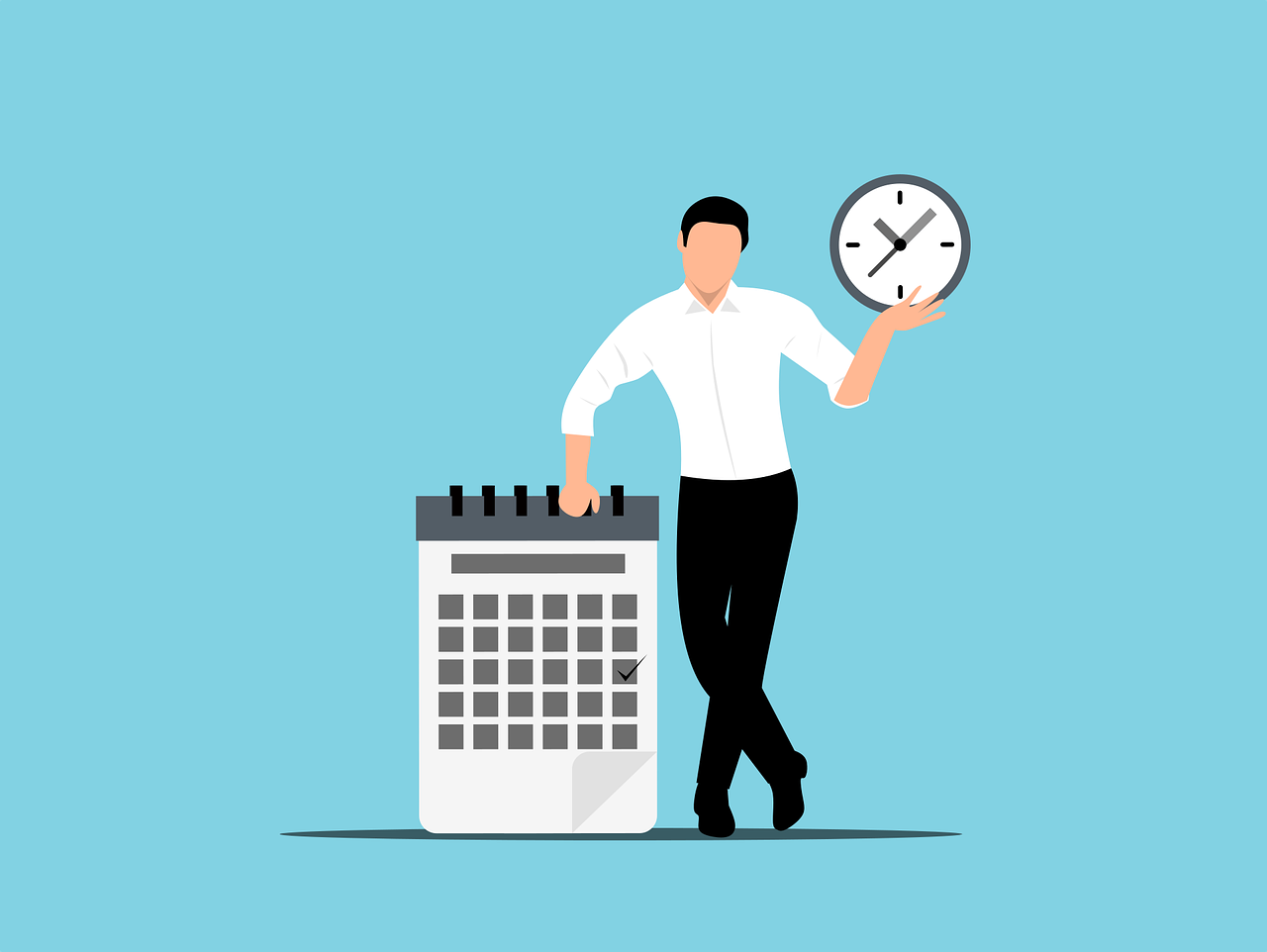 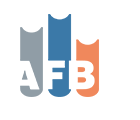 Po co nam AFBP czyli co robi biblioteka wojewódzka z danymi AFBP?
sprawdzanie i weryfikacja
danych
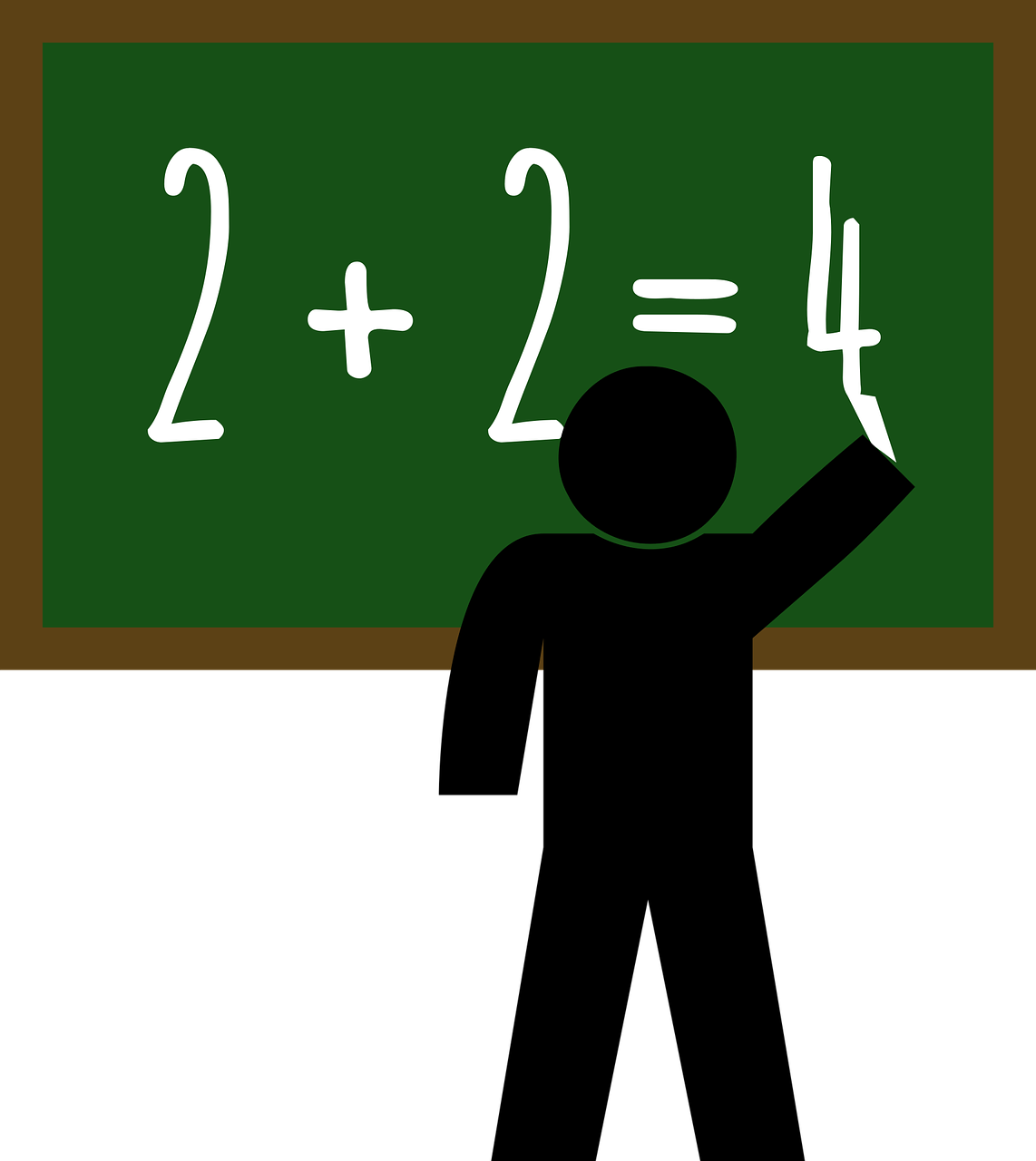 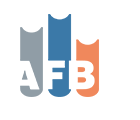 Po co nam AFBP czyli co robi biblioteka wojewódzka z danymi AFBP?
sprawdzanie i weryfikacja
danych - kontakt z bibliotekami
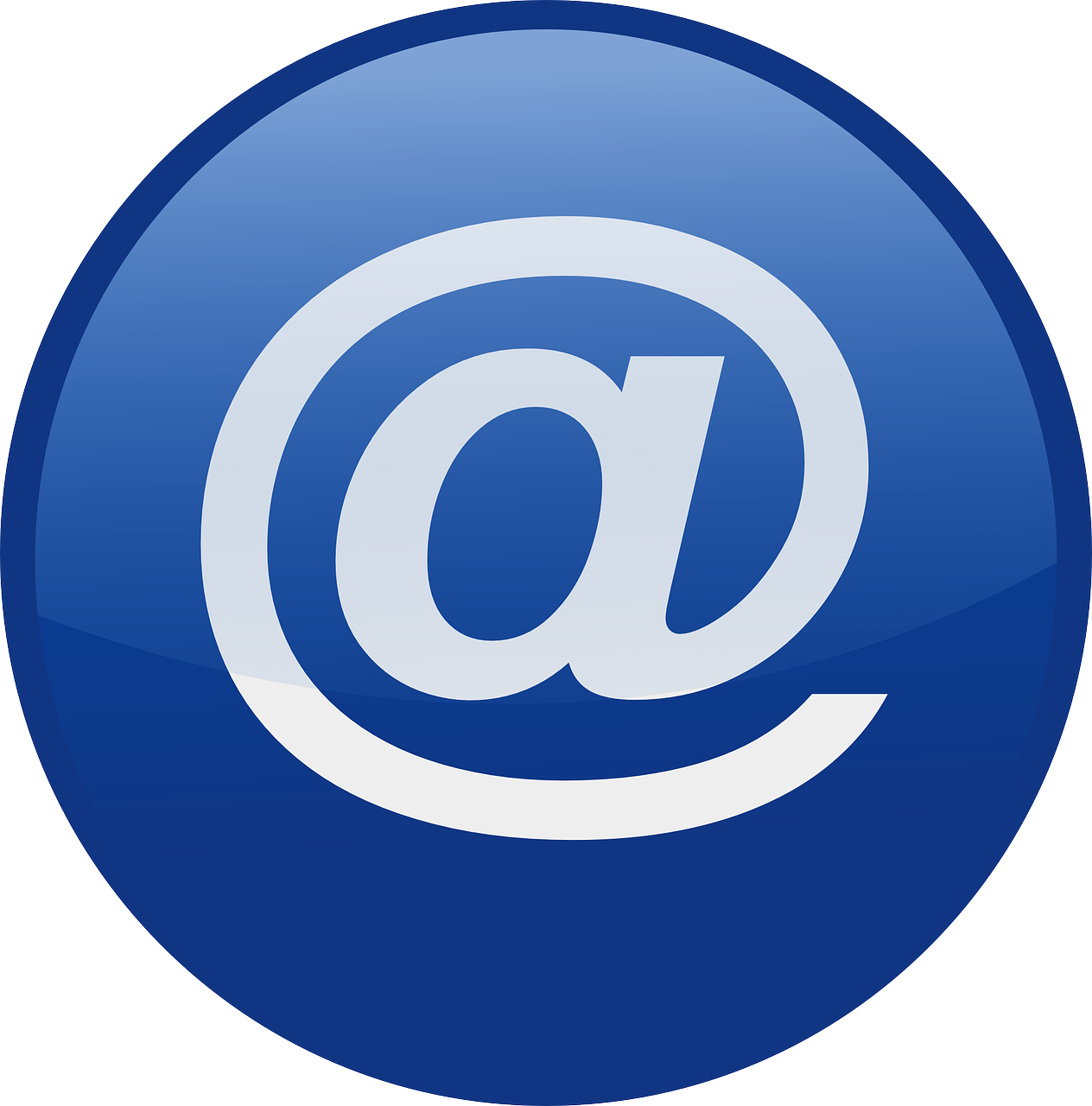 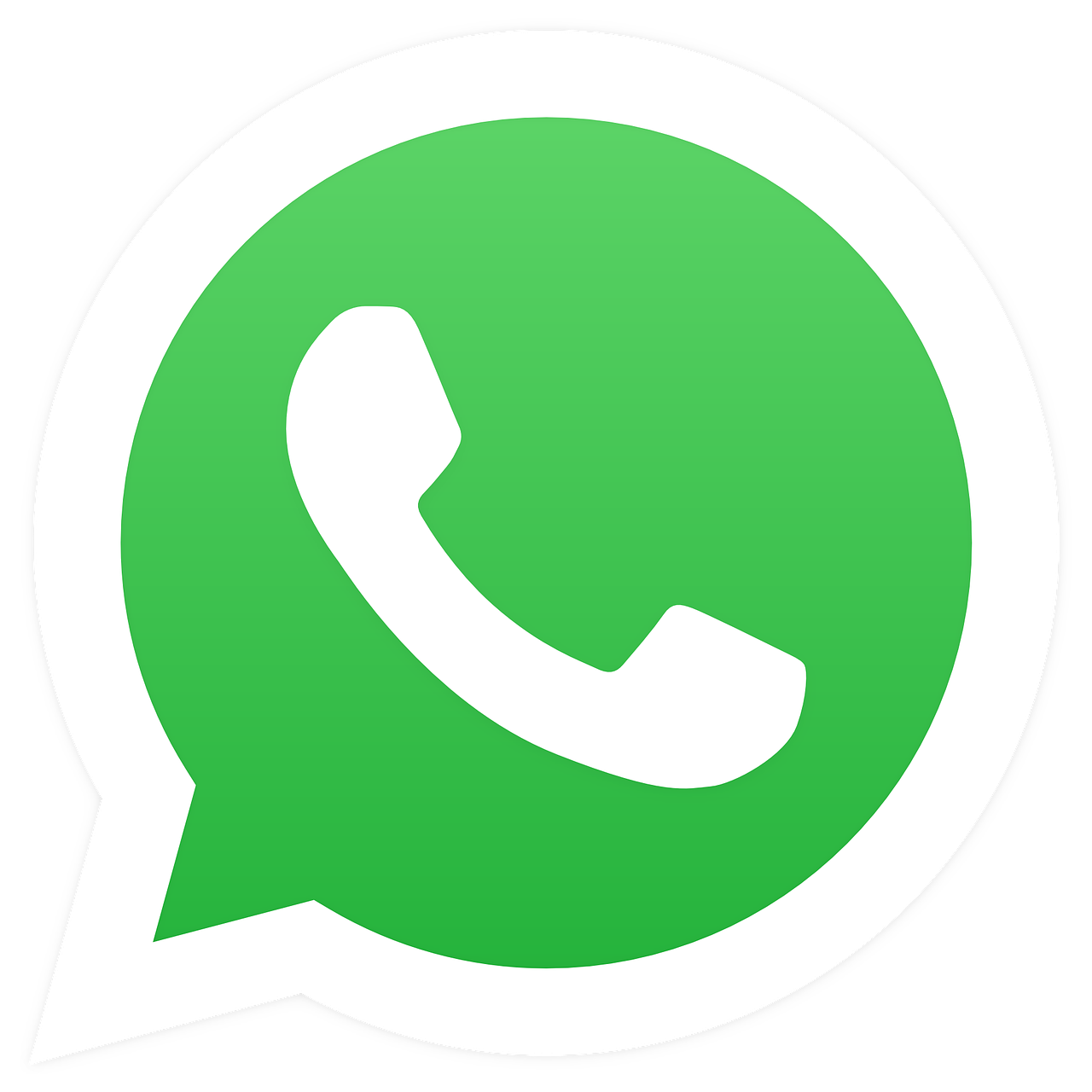 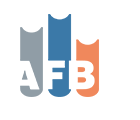 Po co nam AFBP czyli co robi biblioteka wojewódzka z danymi AFBP?
zatwierdzenie danych
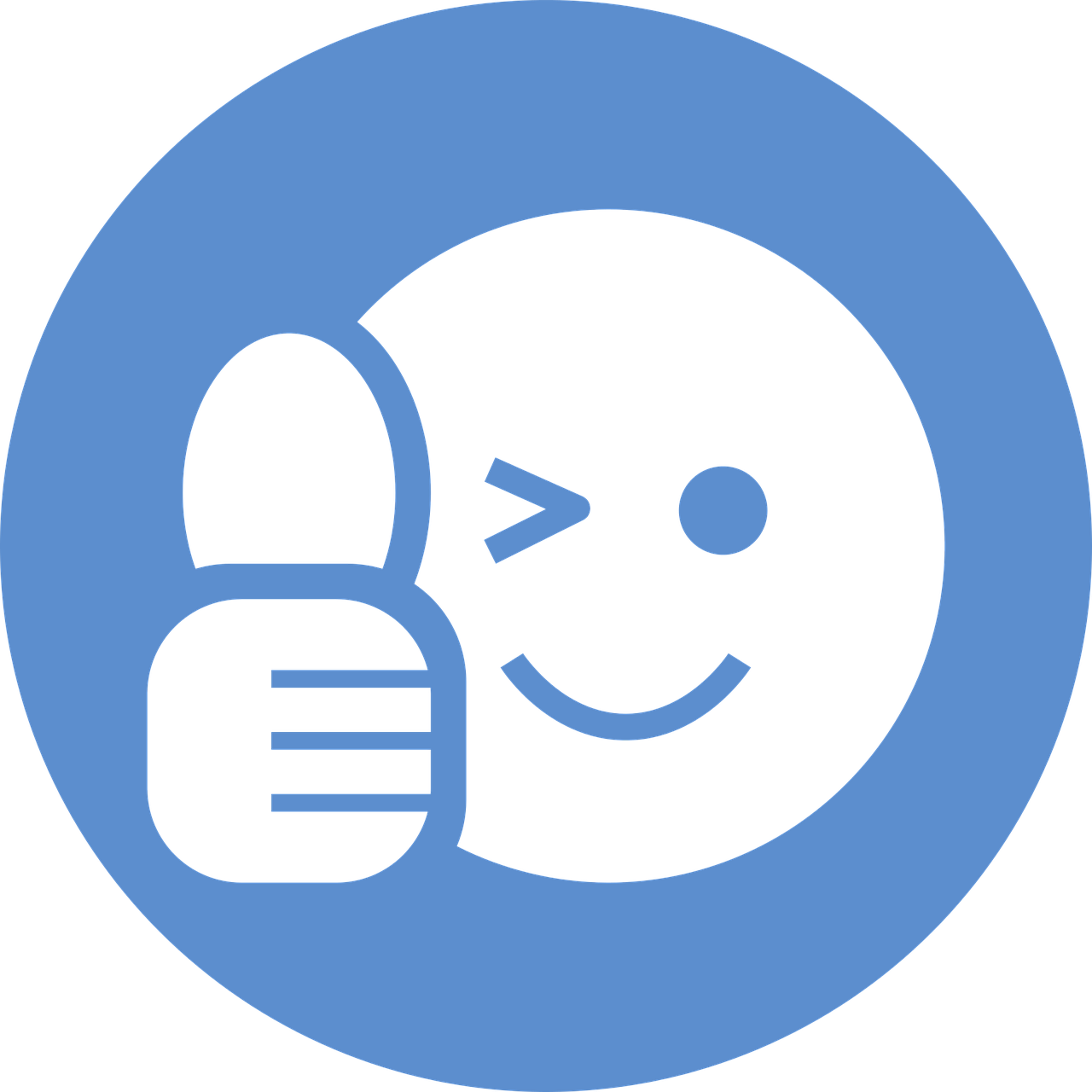 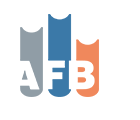 Po co nam AFBP czyli co robi biblioteka wojewódzka z danymi AFBP?
prezentacja wskaźników
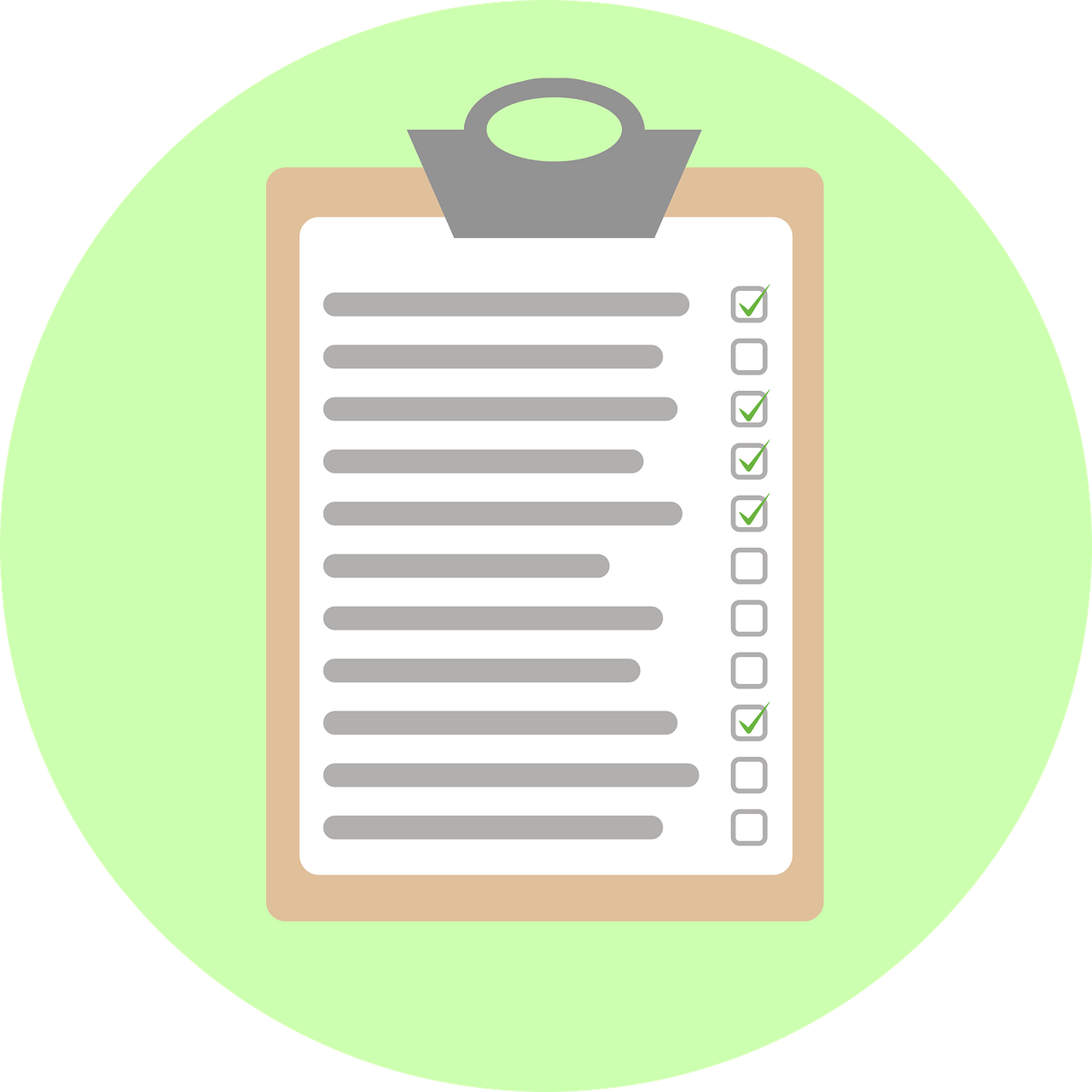 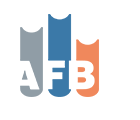 Po co nam AFBP czyli co robi biblioteka wojewódzka z danymi AFBP?
analizy i sprawozdania
rzecznictwo
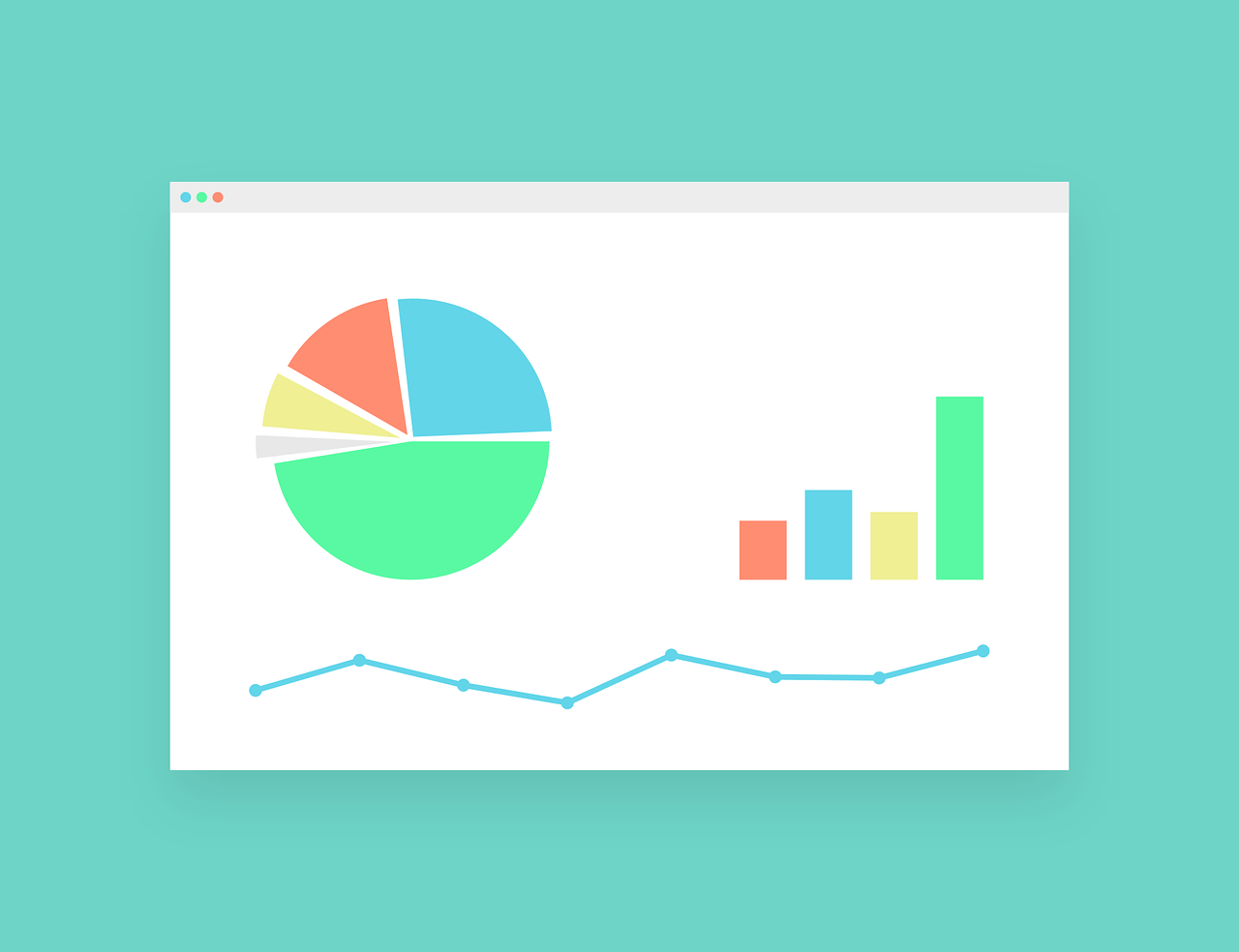 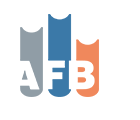 Po co nam AFBP czyli co robi biblioteka wojewódzka z danymi AFBP?
szkolenia dla bibliotek
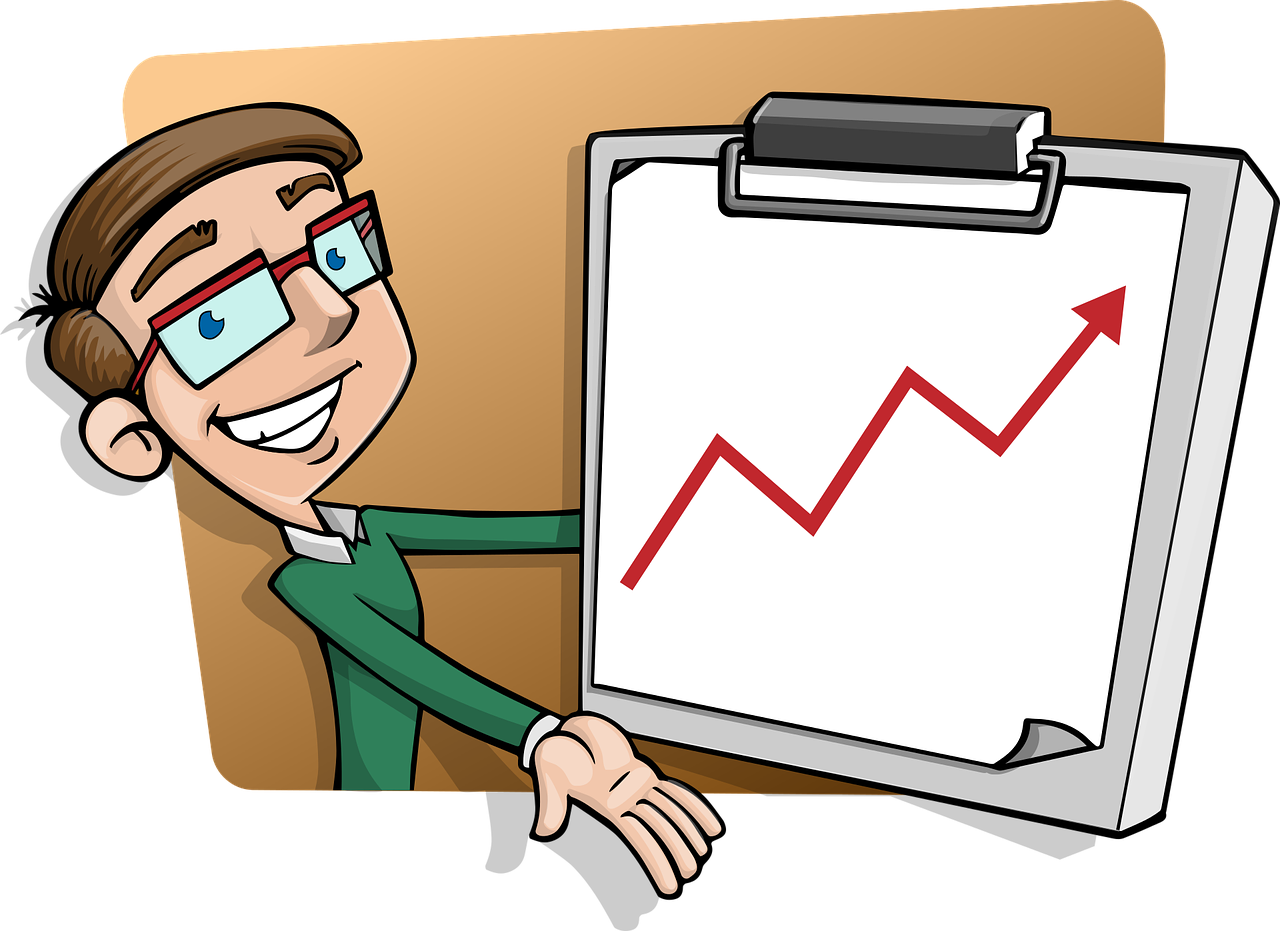 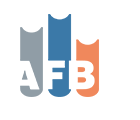 Po co nam AFBP czyli co robi biblioteka wojewódzka z danymi AFBP?
łączenie bibliotek
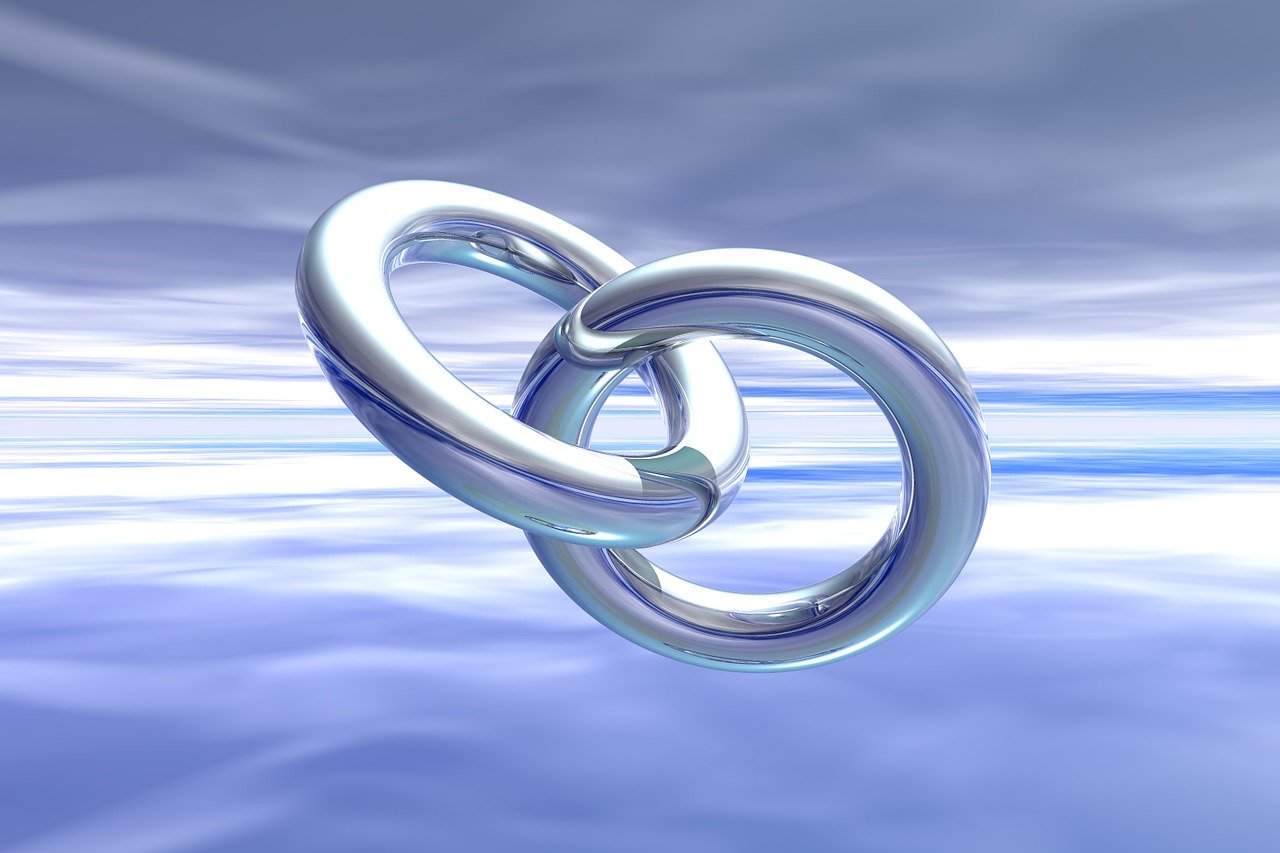 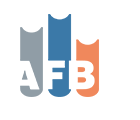 Po co nam AFBP czyli co robi biblioteka wojewódzka z danymi AFBP?
Badanie satysfakcji 
użytkowników
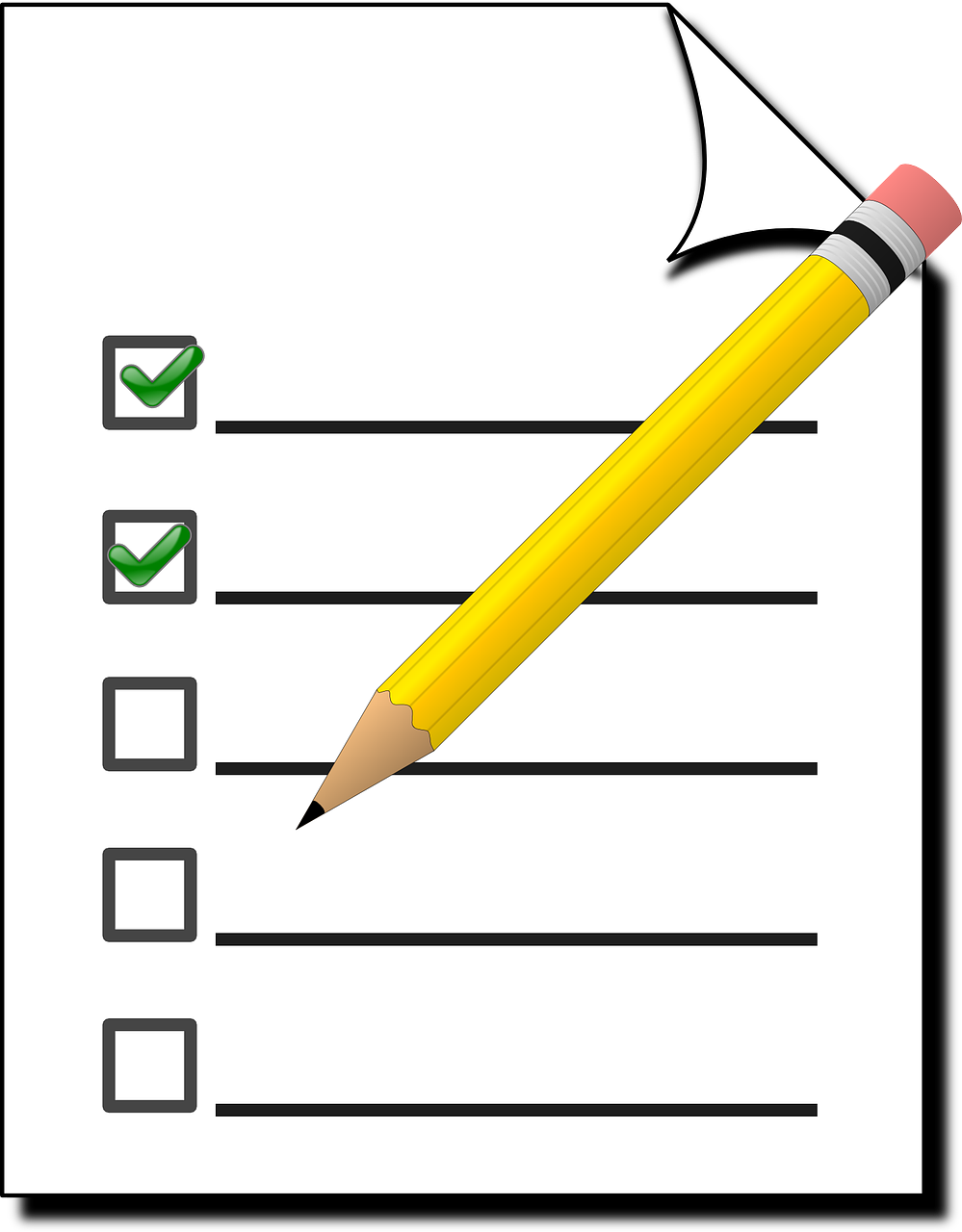 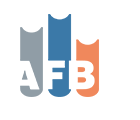 A co Ty zrobisz z danymi z AFBP?
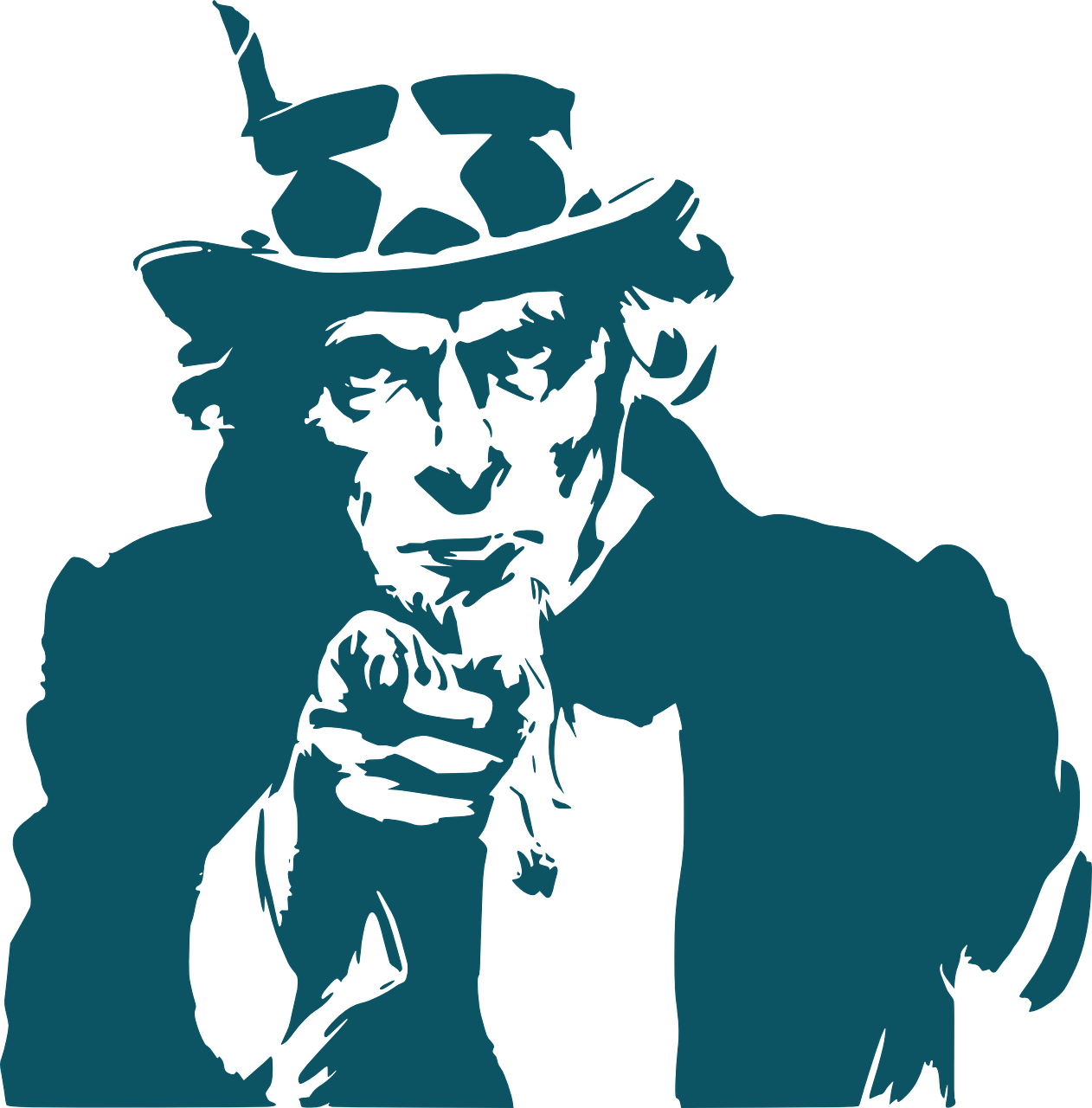 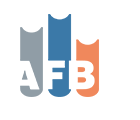